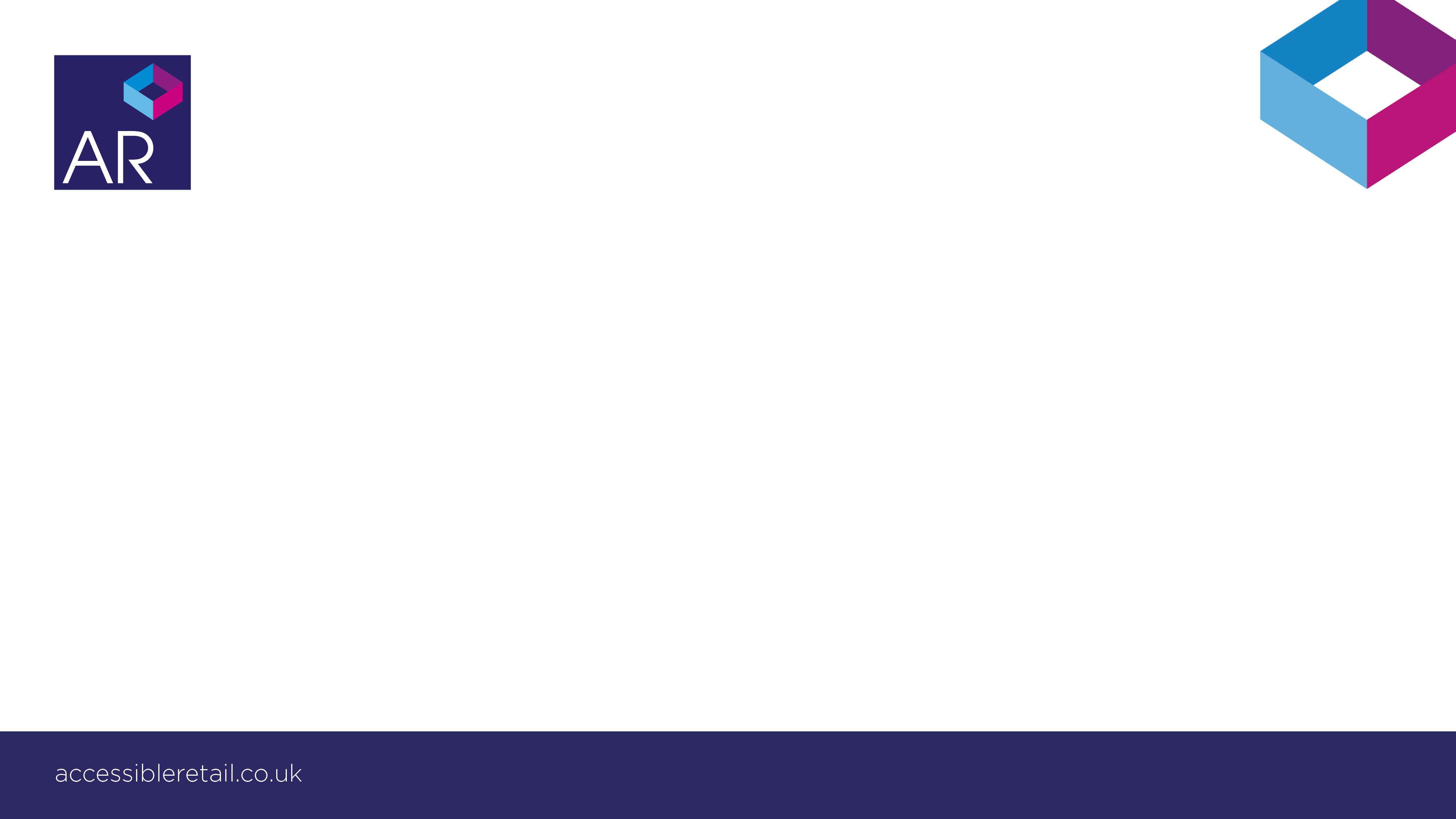 LANDLORD AND TENANT FORUM SEMINAR

13TH NOVEMBER 2018
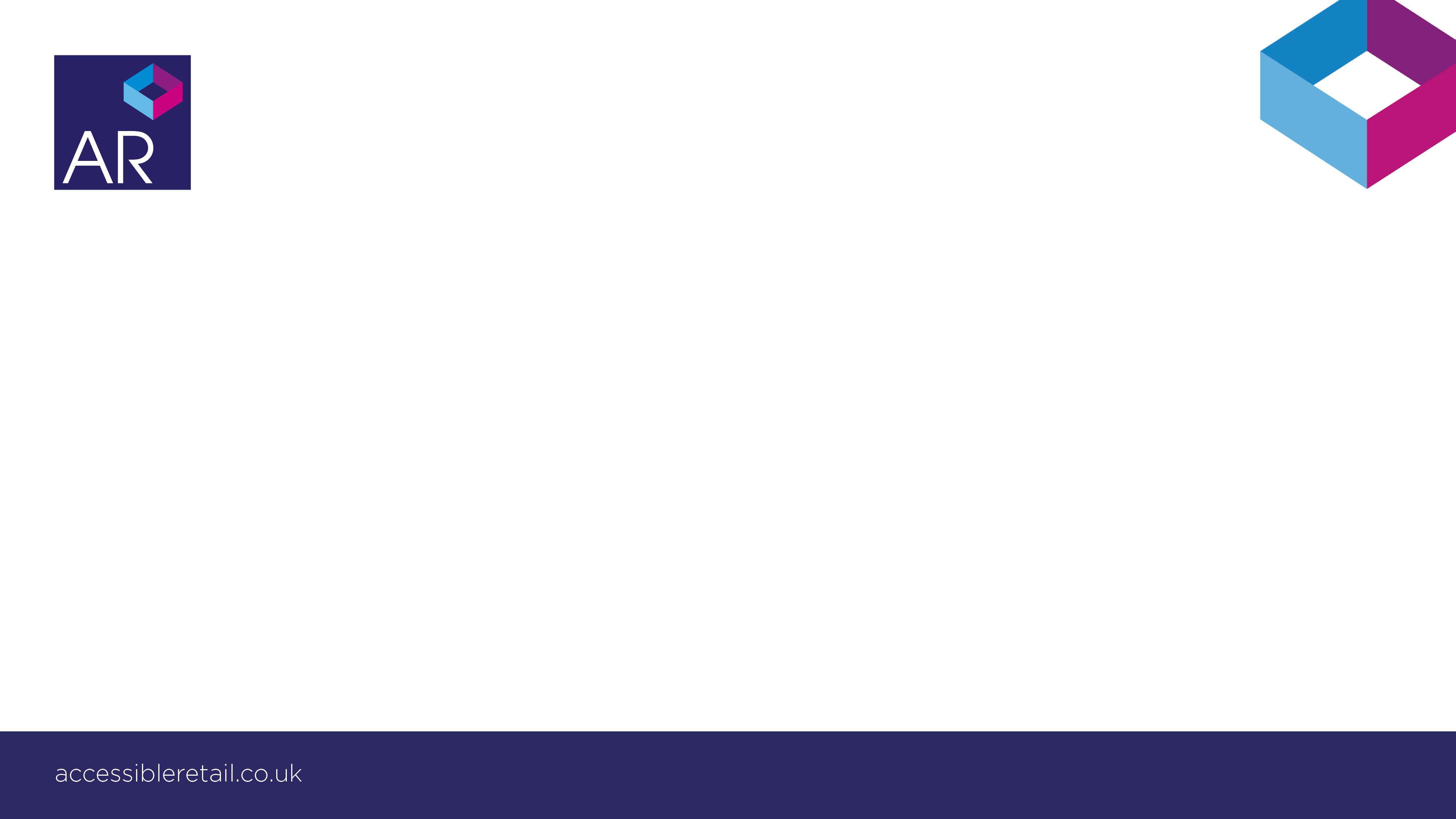 PANEL SPEAKERS

CHAIR – JOHN BATH, GILBERT BATH

QC – JANET BIGNELL

VICKI YOUNG, WOMBLE BOND DICKINSON

MARTIN RODD, MASON & PARTNERS

TIM HAYNS, M&G REAL ESTATE

GARETH JONES, PETS AT HOME
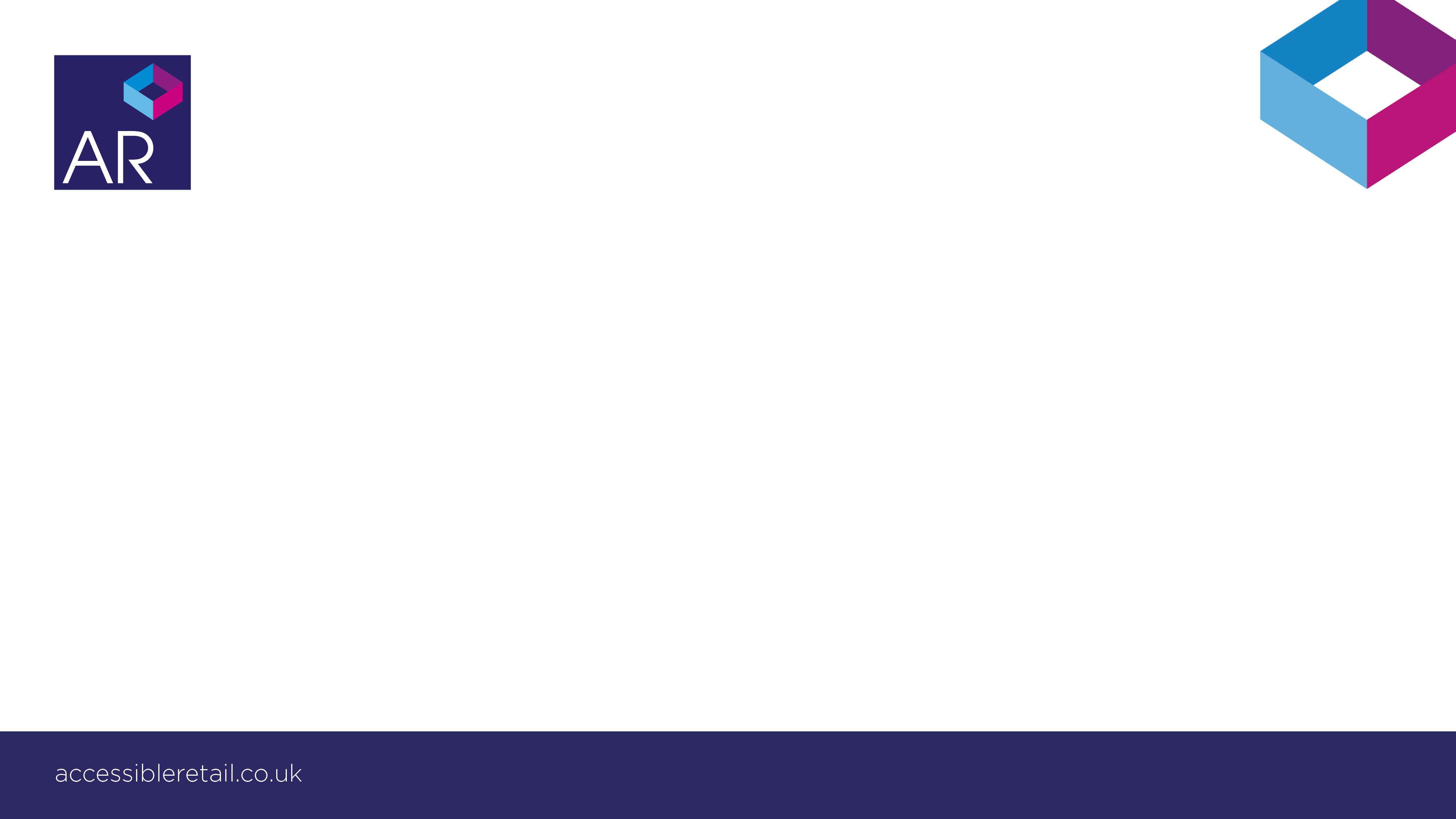 QUESTION ONE

With the increase in 5 year lease terms, are we likely to see more upward/downward rent reviews included in leases at lease renewal?
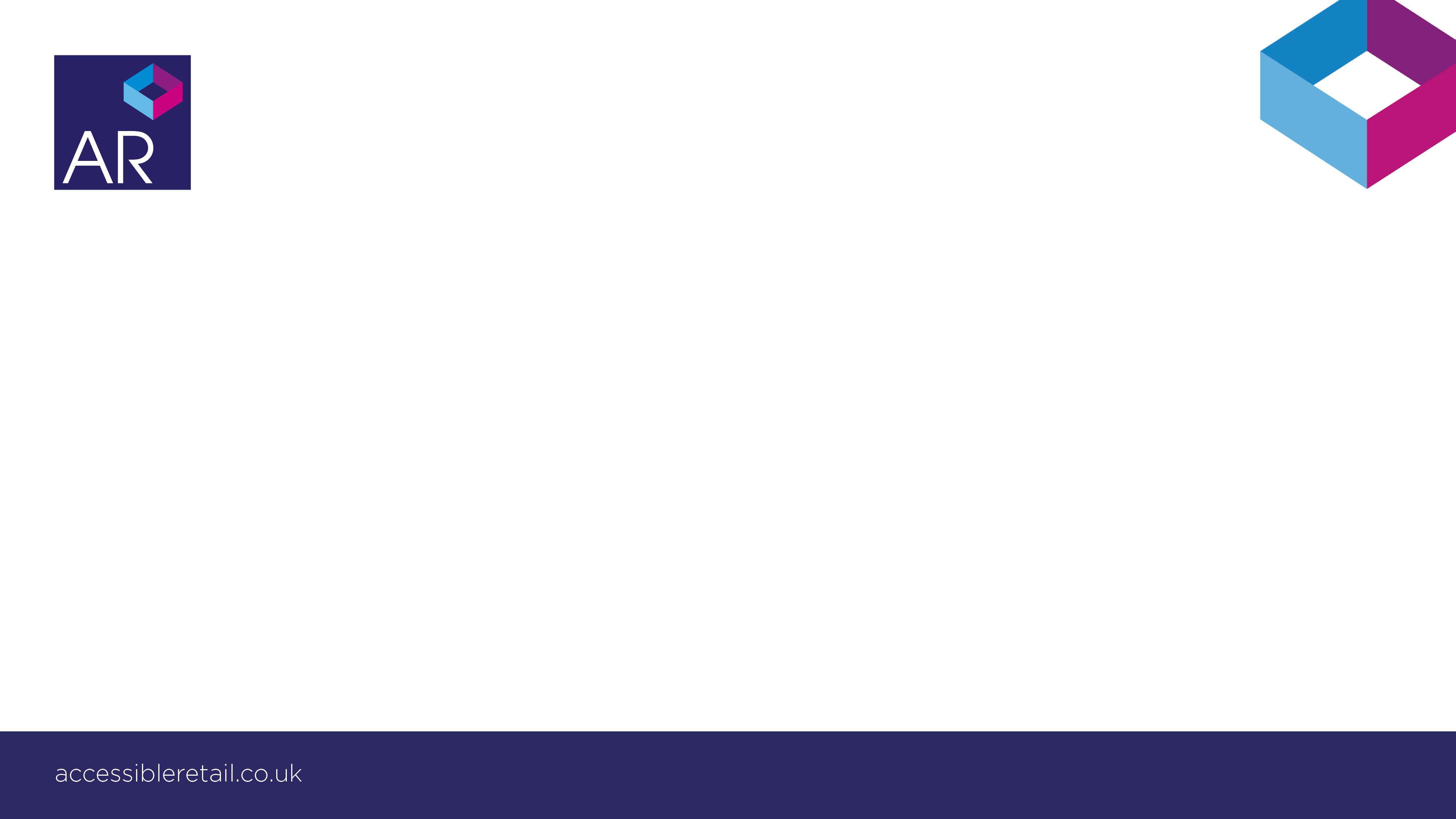 QUESTION TWO

What weight should be given to lease renewal evidence?
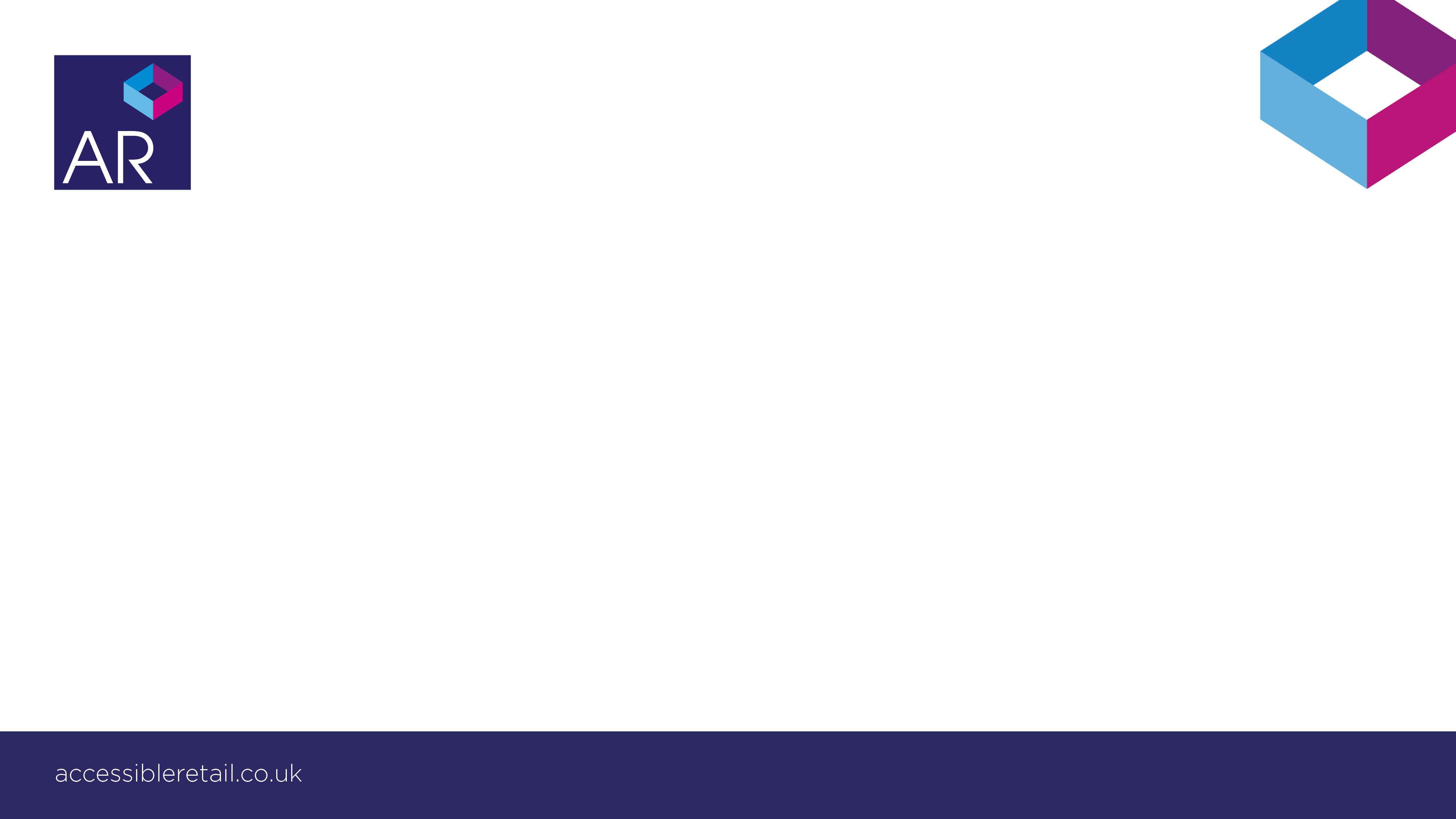 QUESTION THREE

How does a compromised CVA Lease affect ERV, if at all?
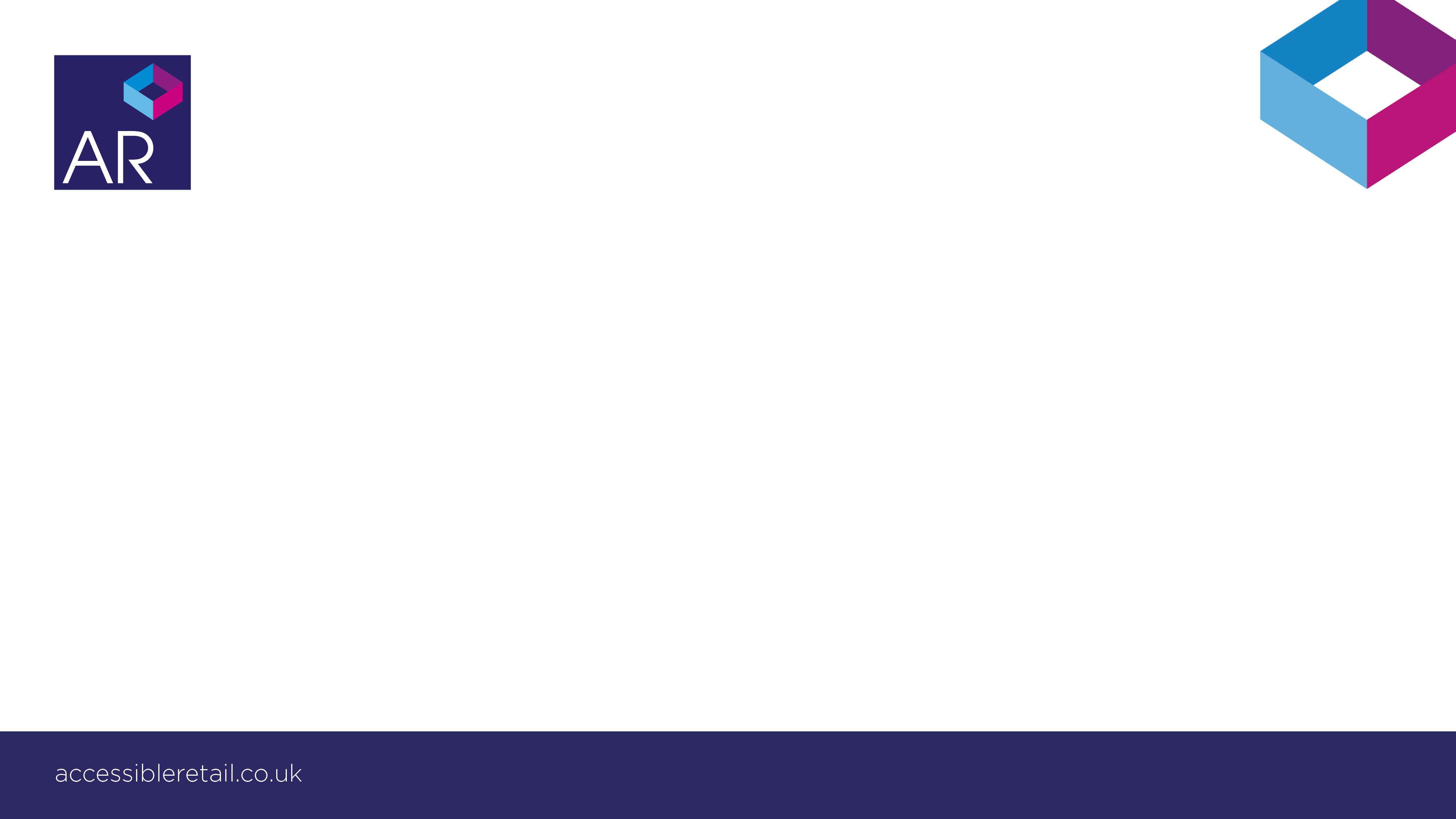 ANNUAL GENERAL MEETING

Welcome
Company Secretary – Ben Whittle
Chairman – Andrew Hetherton
Treasurer – Kevin Jarvis
CEO – Will McKee
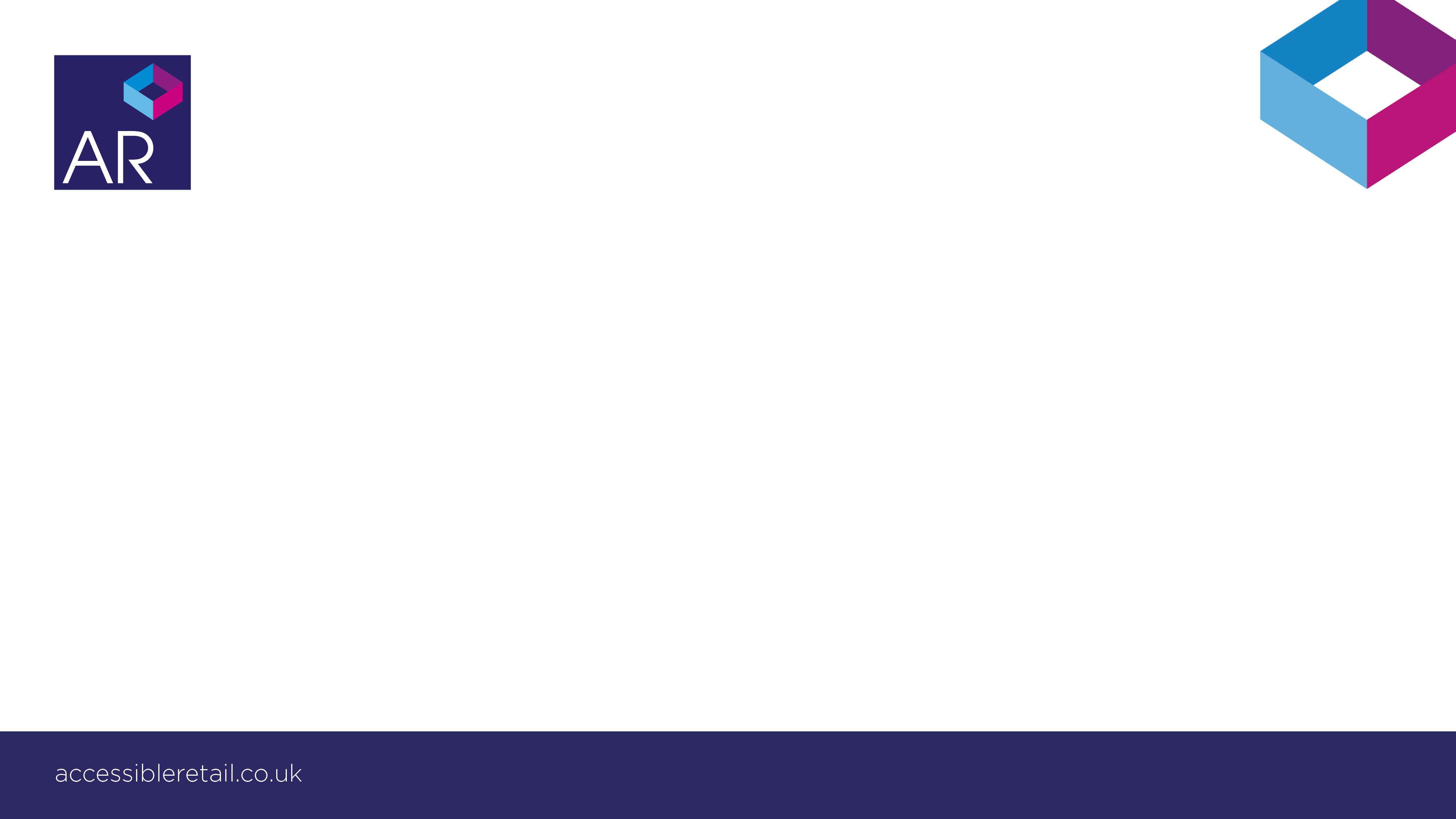 AGM NETWORKING DRINKS

THE 72 COCKTAIL BAR
THE COACHMAKERS ARMS
88 MAYLEBONE LANE
LONDON